哈根打史—打狗文史再興會社
哈瑪星的守護神
哈瑪星在哪裡?為什麼叫哈瑪星呢?
哈瑪星位於高雄港邊(駁二旁)，中日甲午戰爭1894年後日本人積極經營台灣，填海造陸完成打狗市街計畫，讓原本不存在的陸地，開始出現在高雄的地圖上。哈瑪星地名的由來，是因為該地靠近港邊有一條鐵路直通漁市場轉運鮮魚等貨物，是為濱海鐵路線，簡稱「濱線」，日本人稱之為はません(Hamasen)，後來當地居民以台語直譯，稱之為「哈瑪星」，成為今日高雄鼓山區重要景點之一。
為什麼成立「打狗文史再興會社」呢?
2012年3月，高雄市政府公告「鼓山廣三闢建工程」，預計拆除新濱老街建置停車場，由當地居民及文化人士組成打狗文史再興會社，發起「不拆，不遷，守護哈瑪星」的行動。
團隊成員的起點—
苓洲國小
終點--打狗文史再興
會社
搭捷運囉~出發
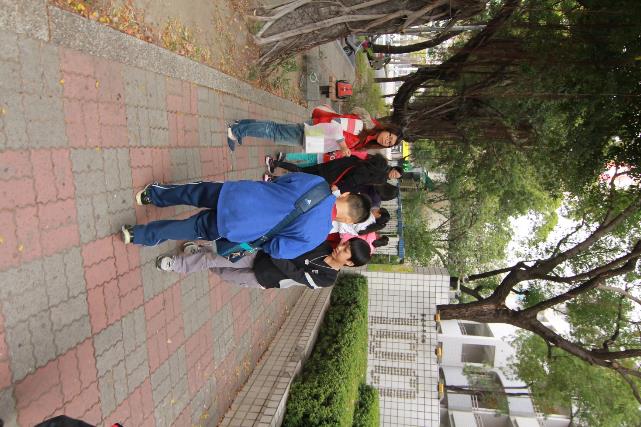 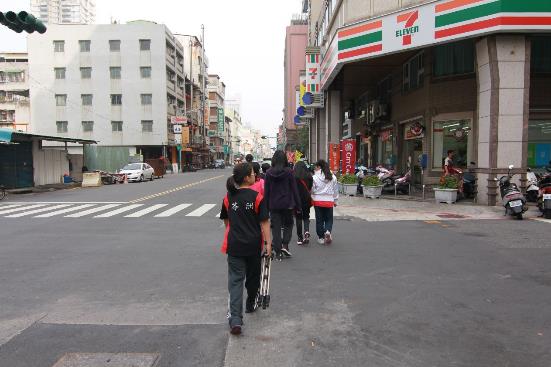 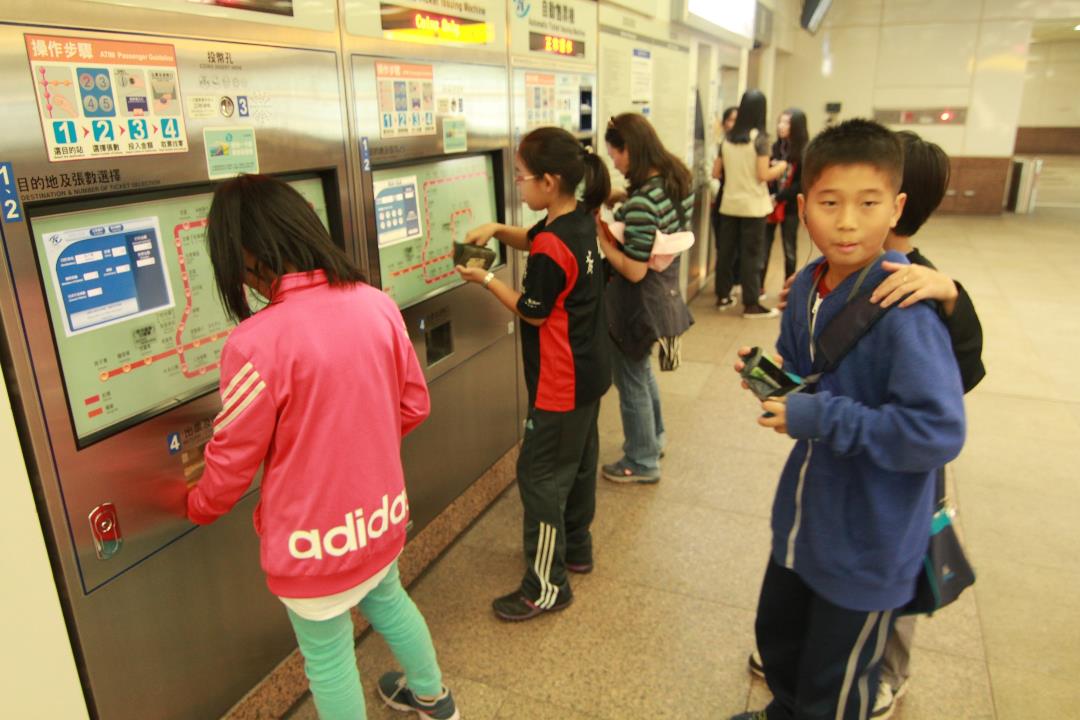 在西子灣站下車
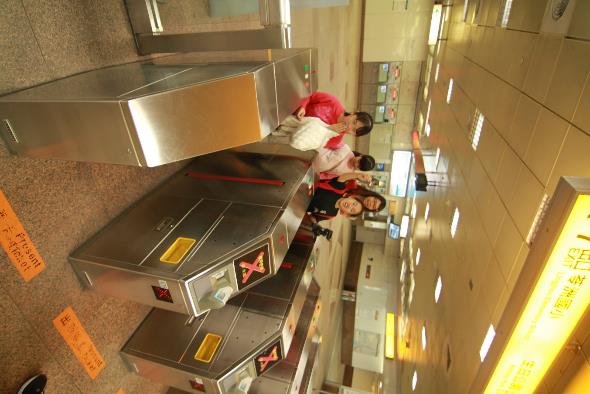 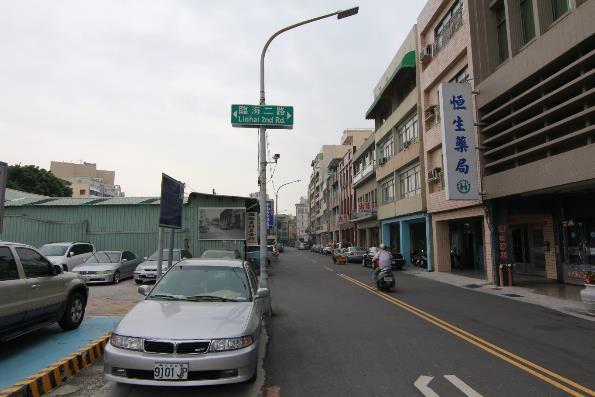 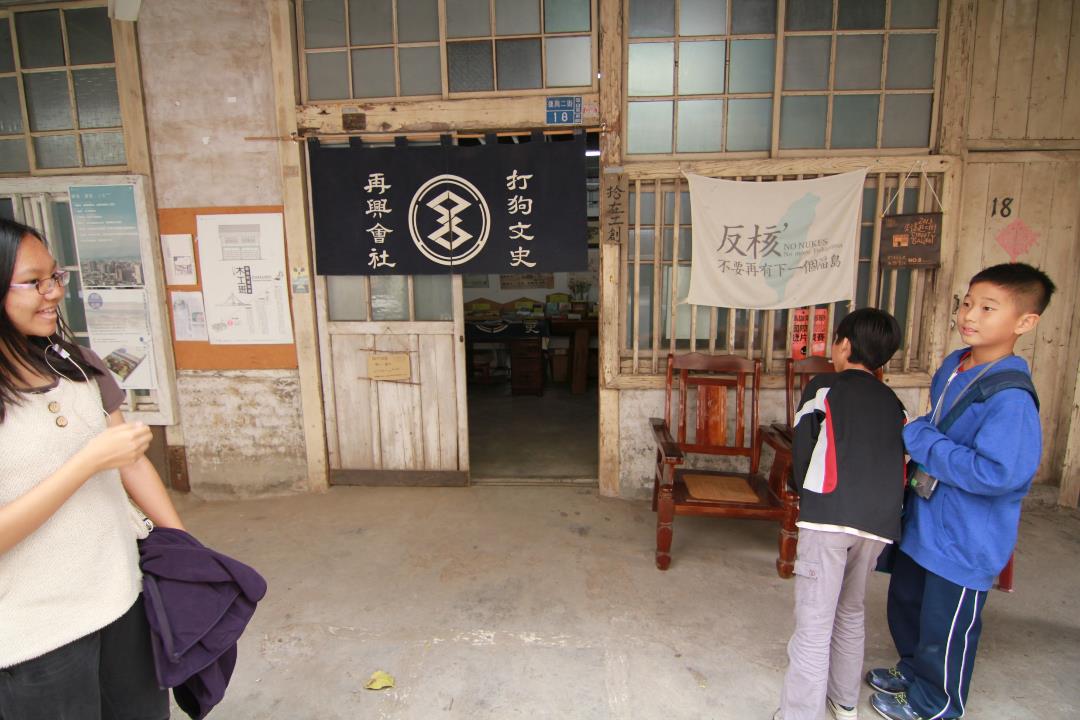 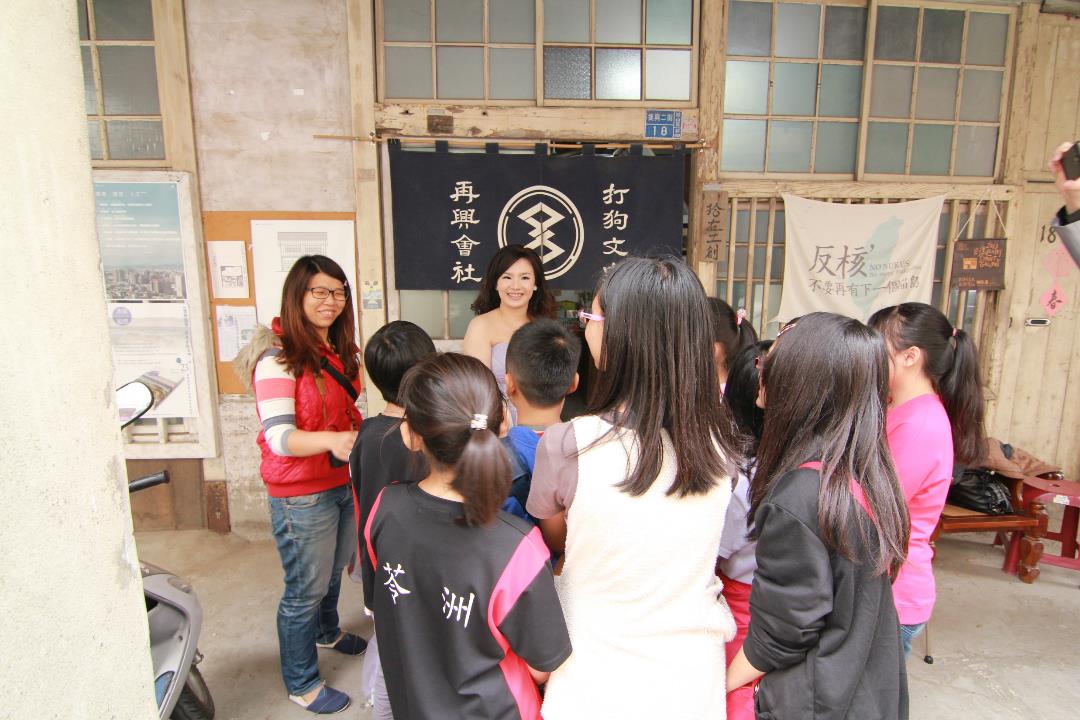 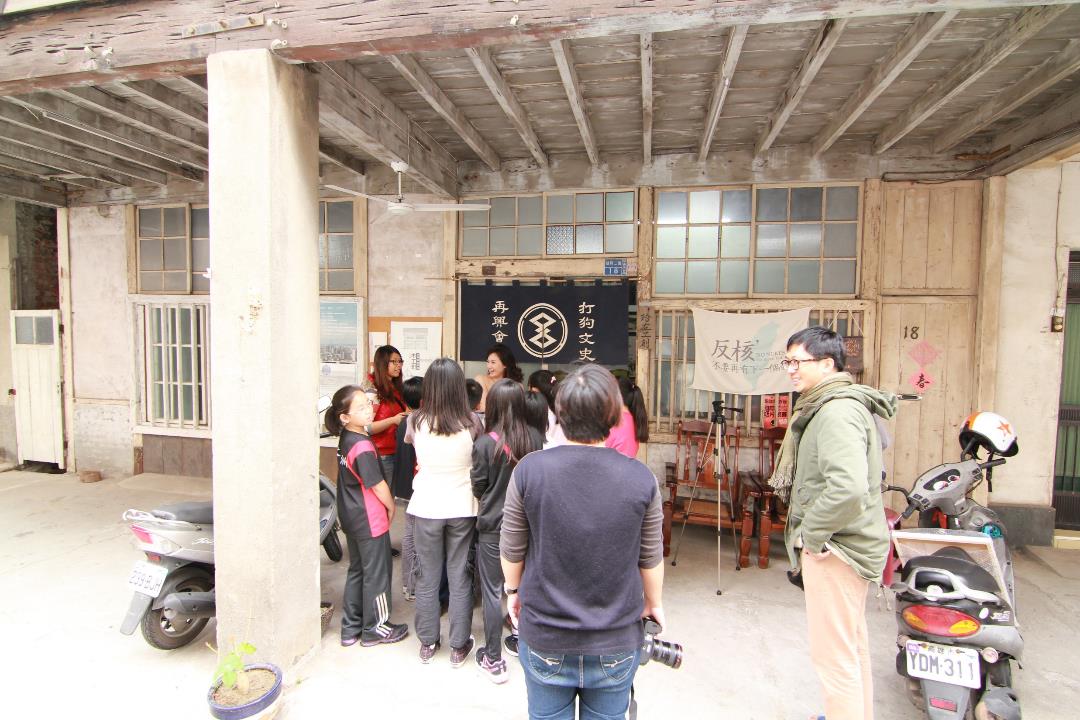 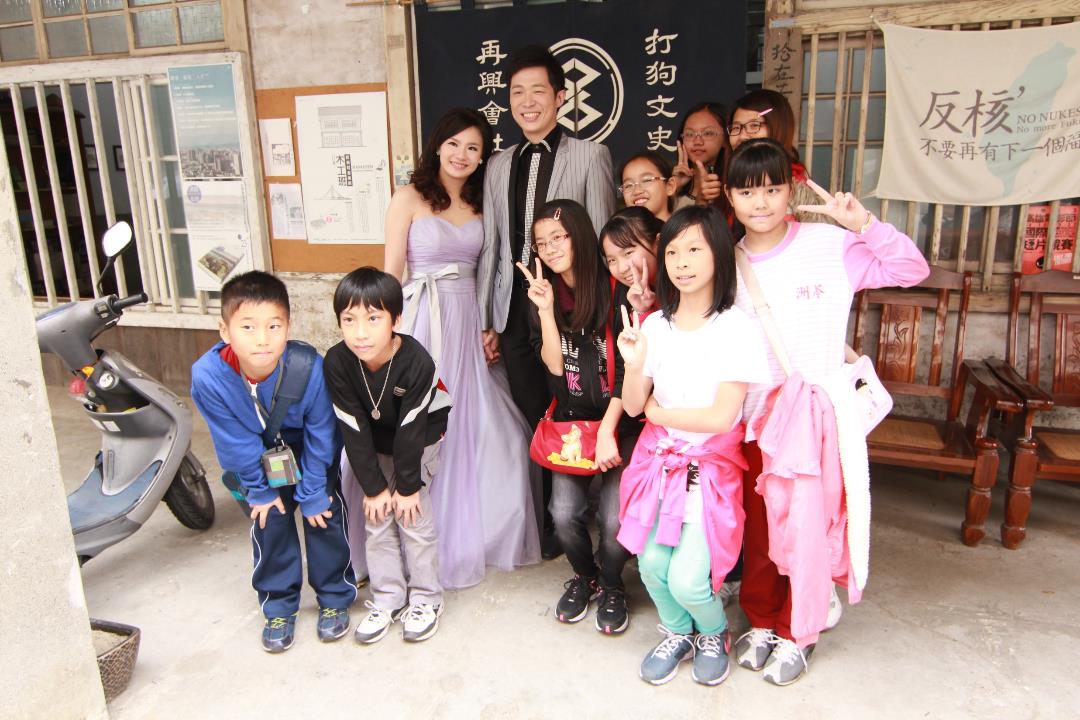 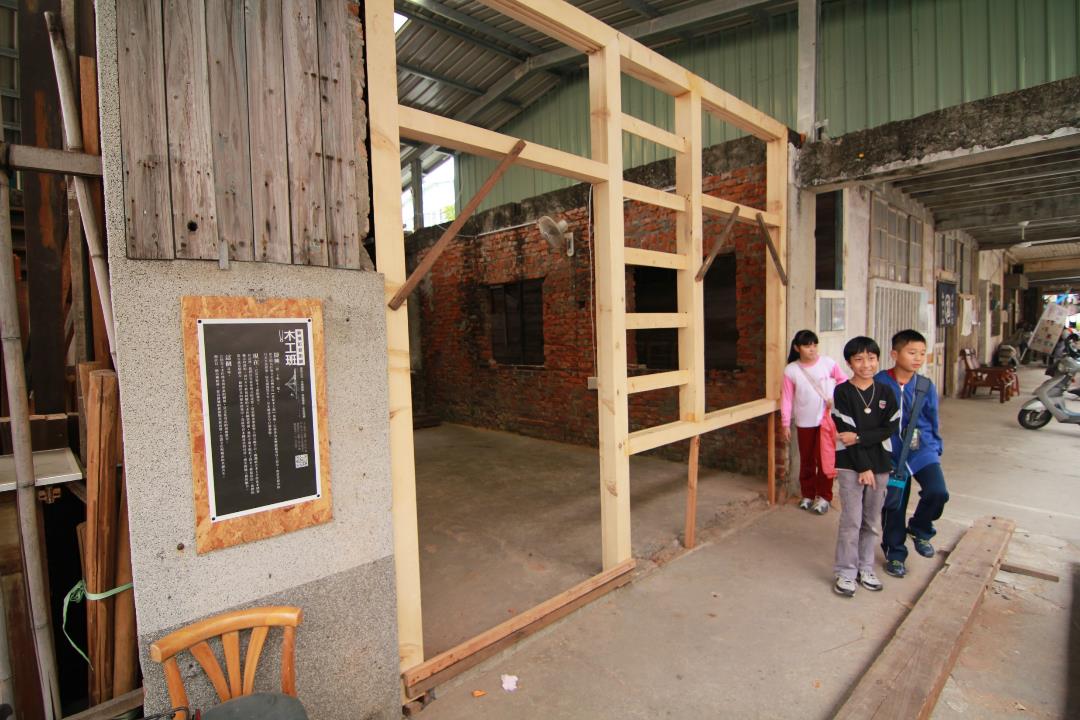 參加假日木工班活動
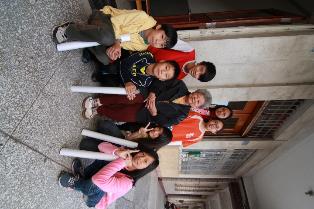 郭理事長
人物採訪
董阿嬤
謝總幹事
三餘書店鍾店長
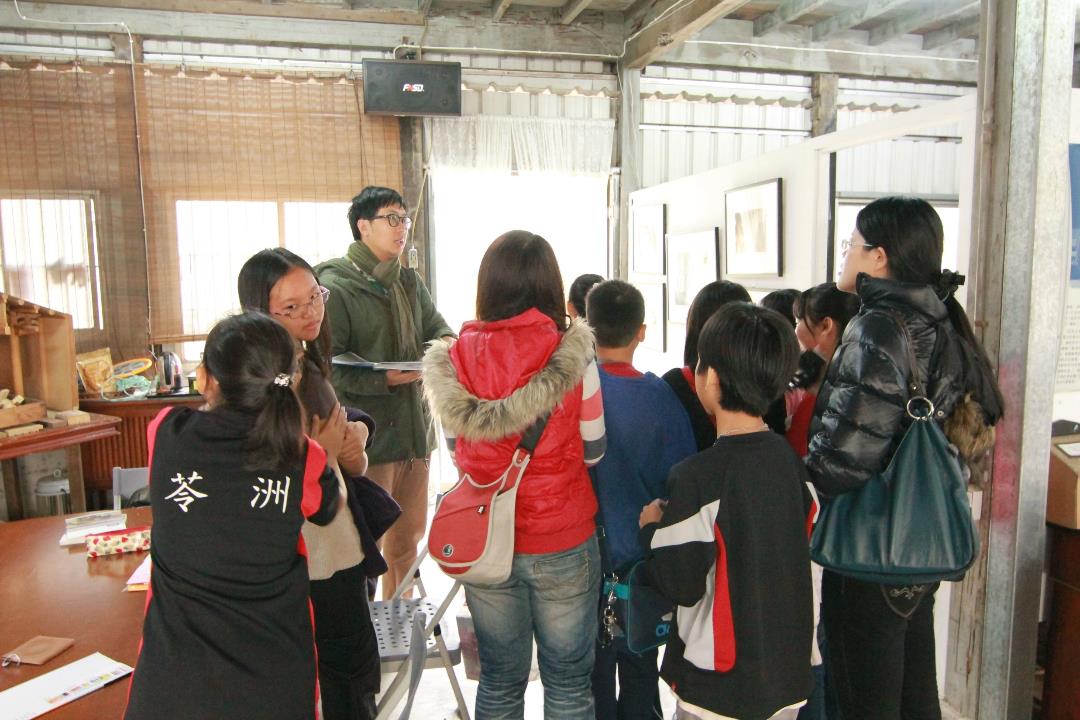 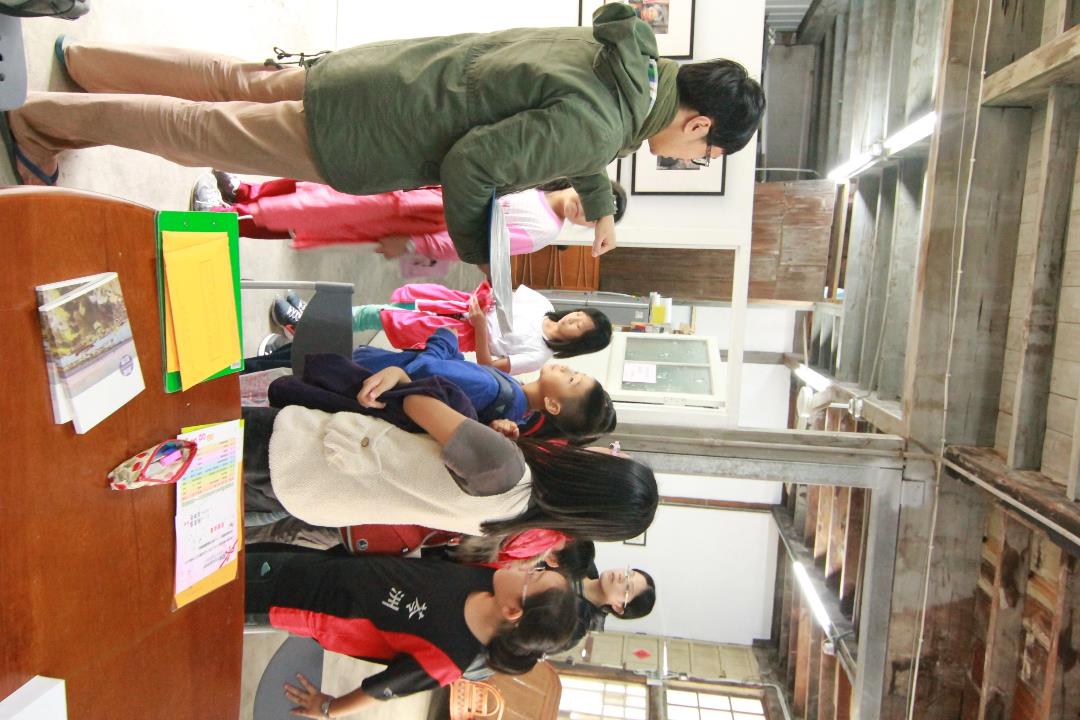 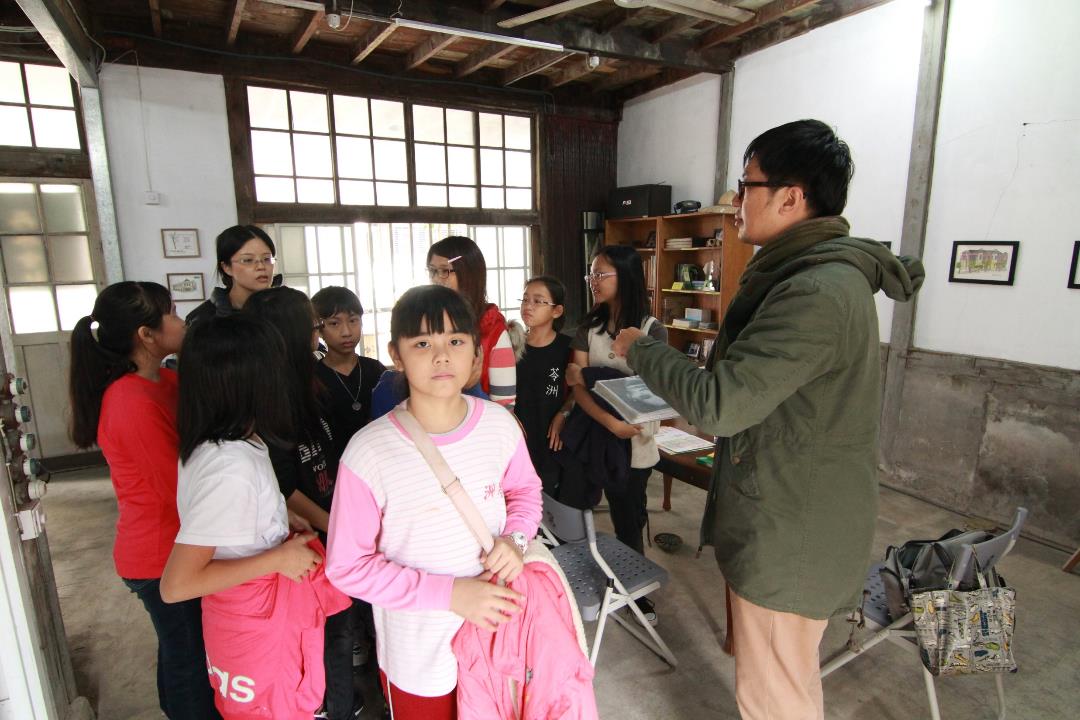 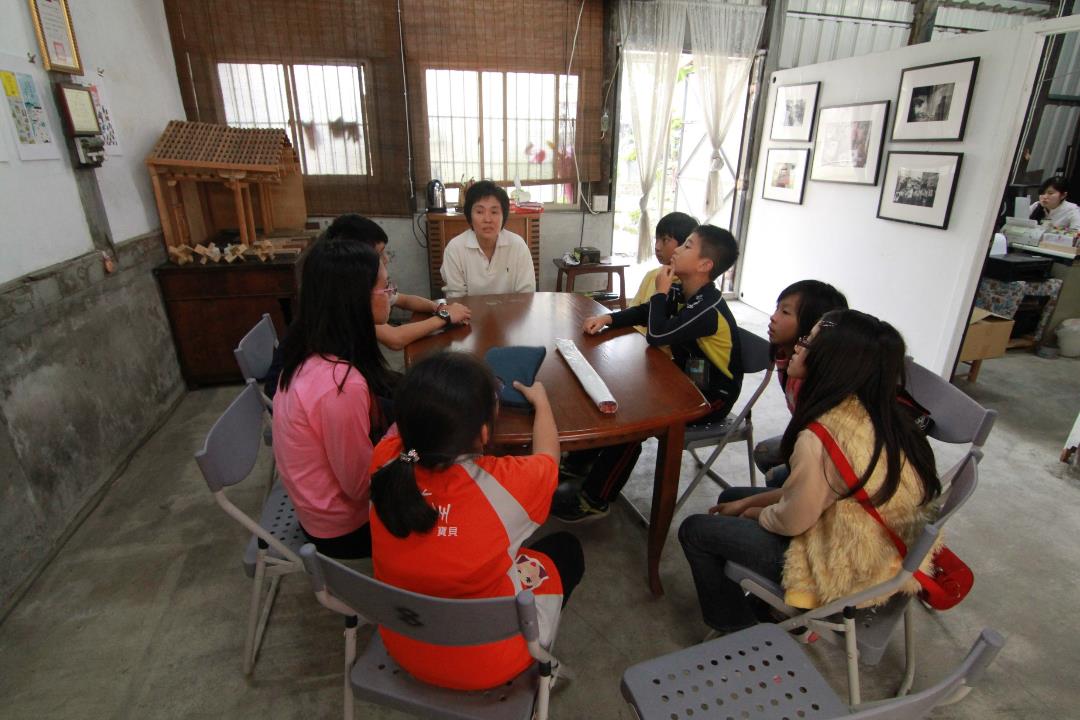 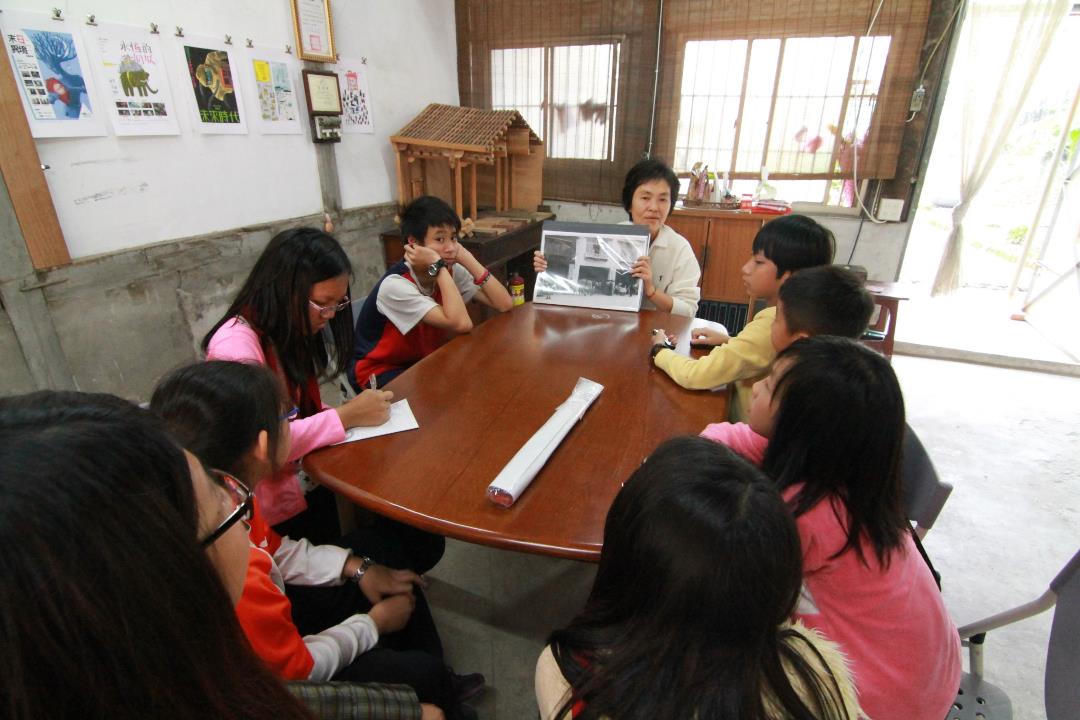 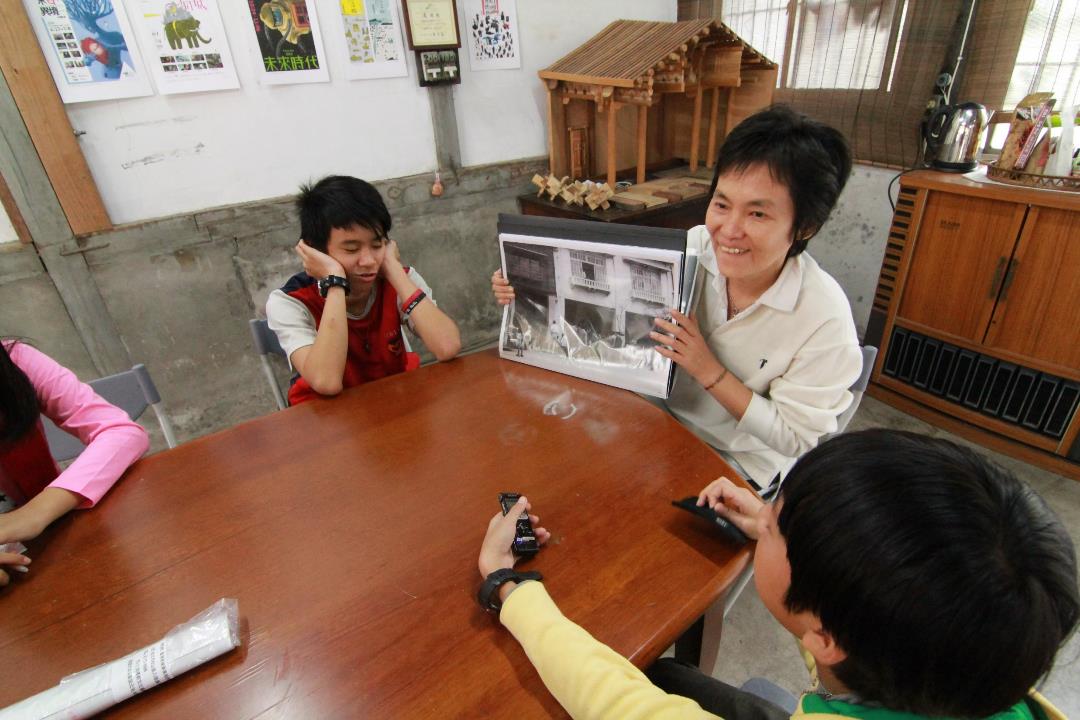 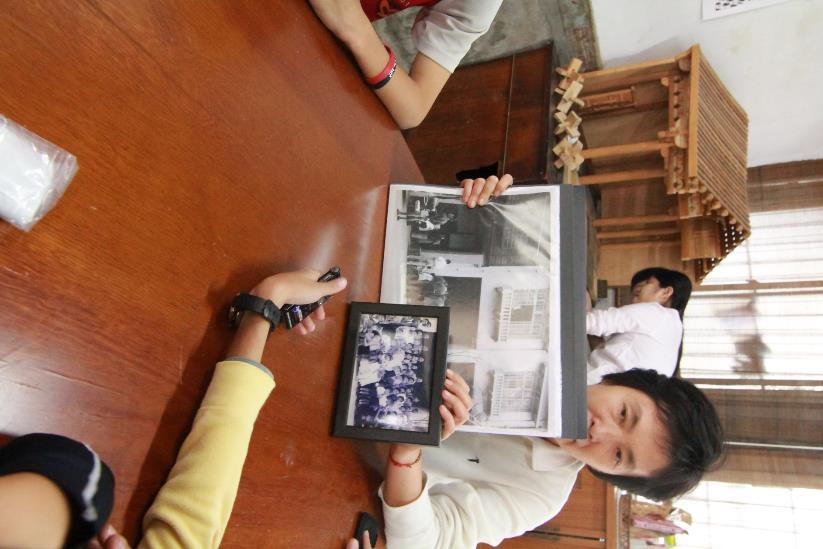 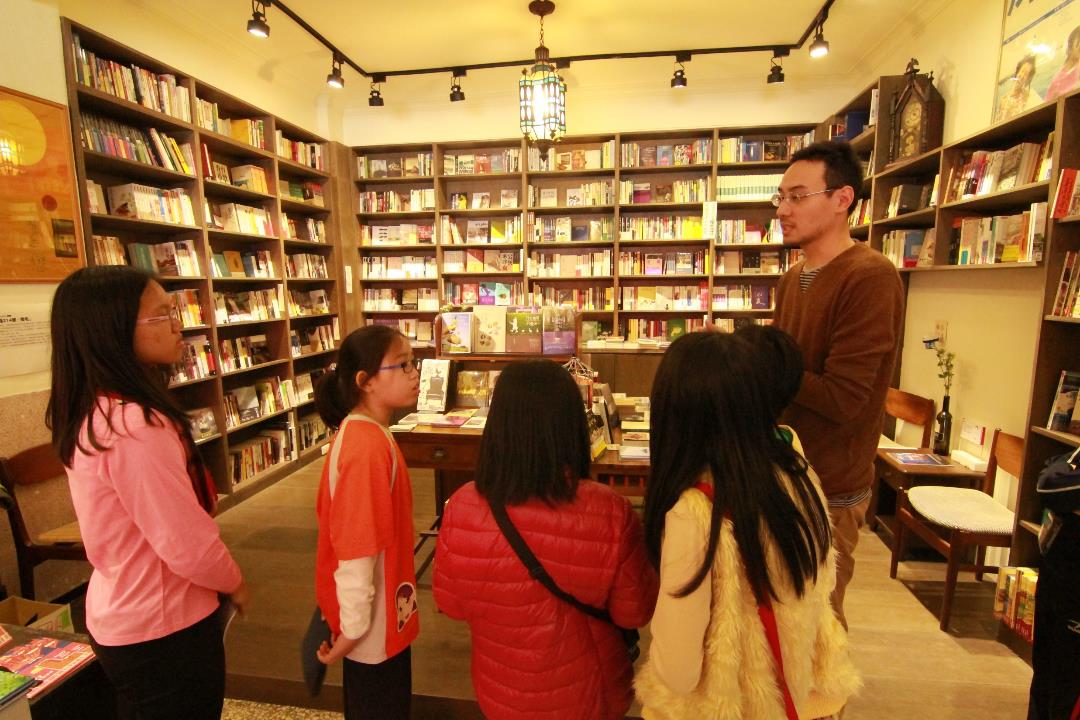 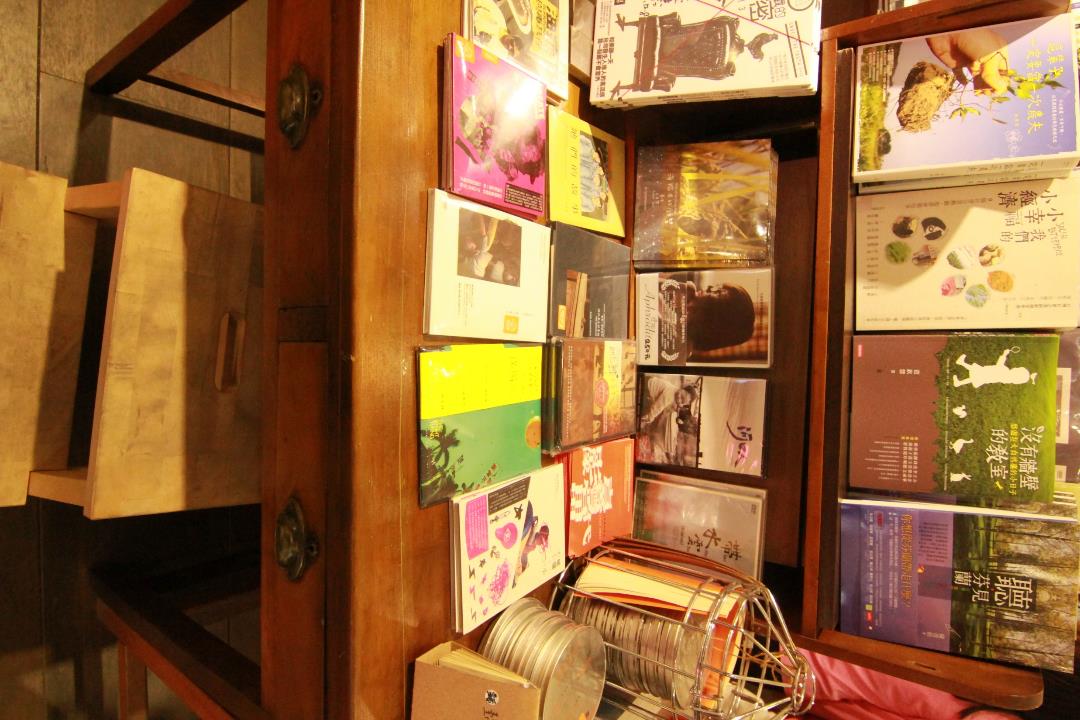 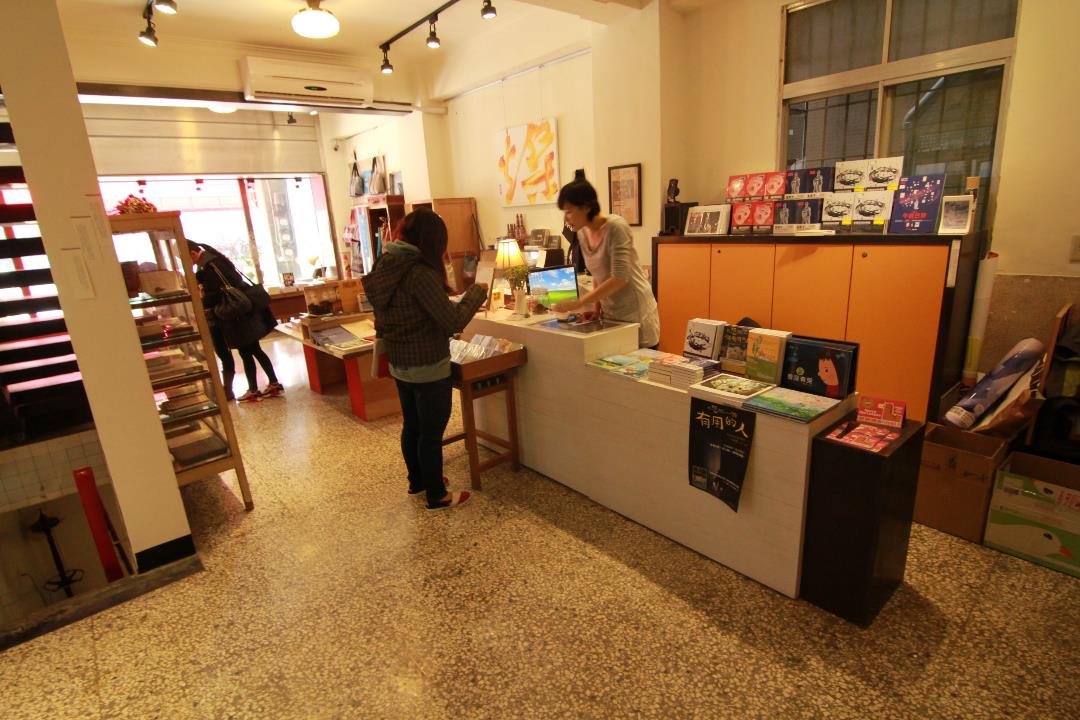 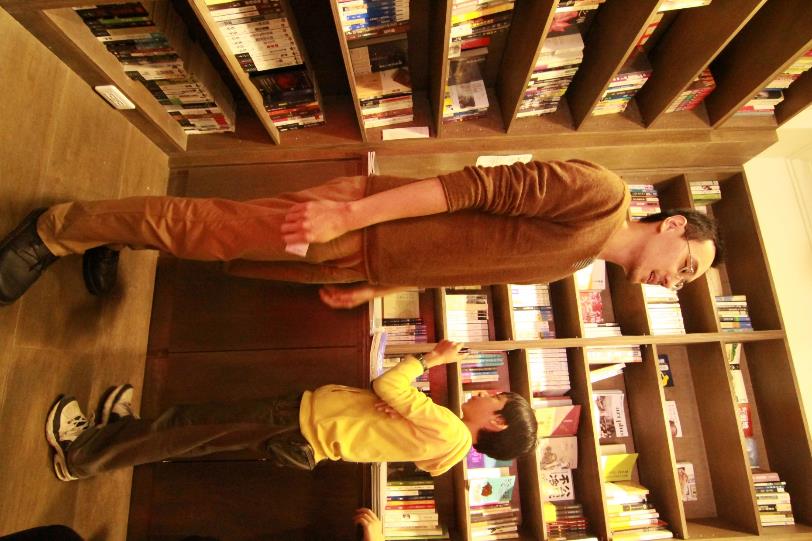 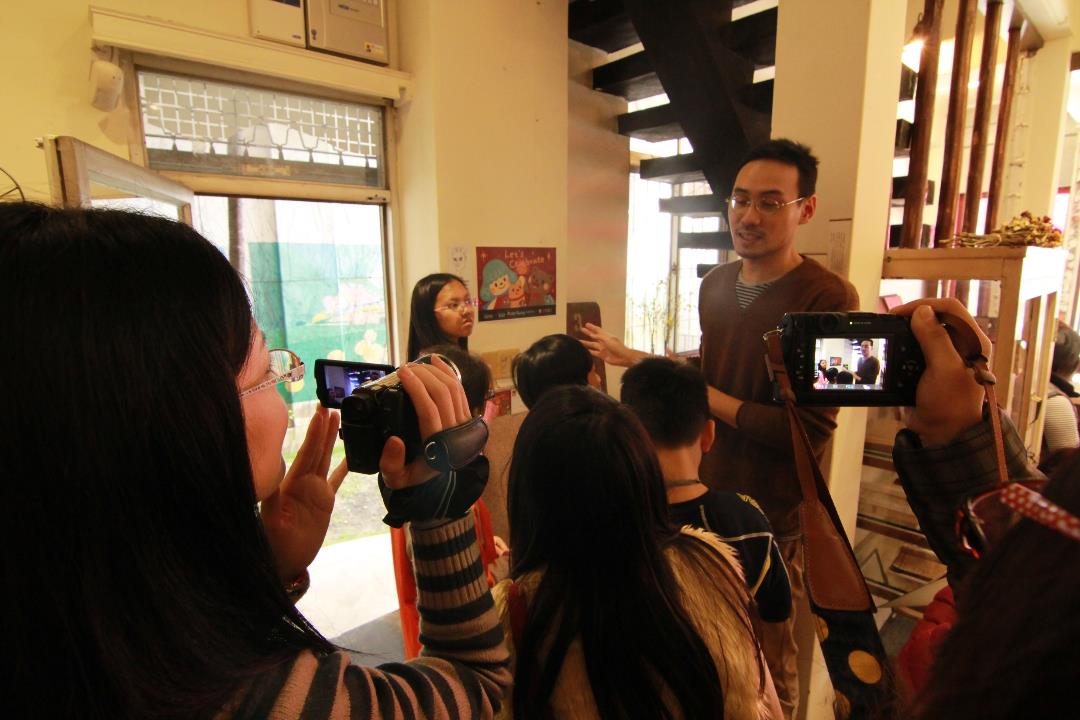 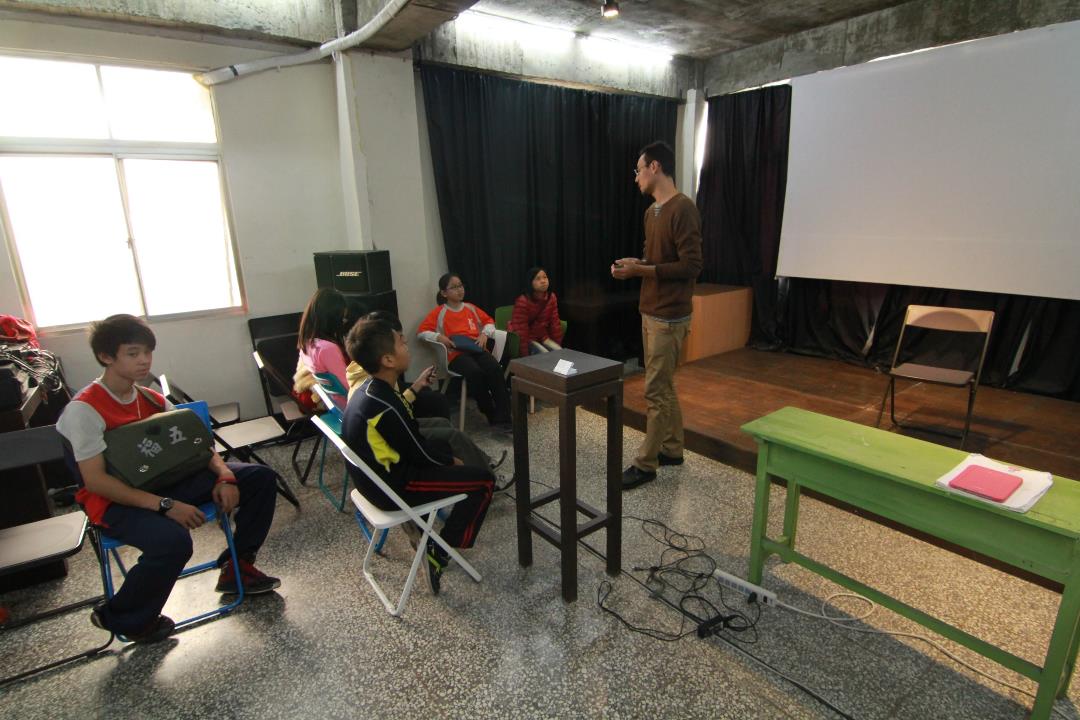 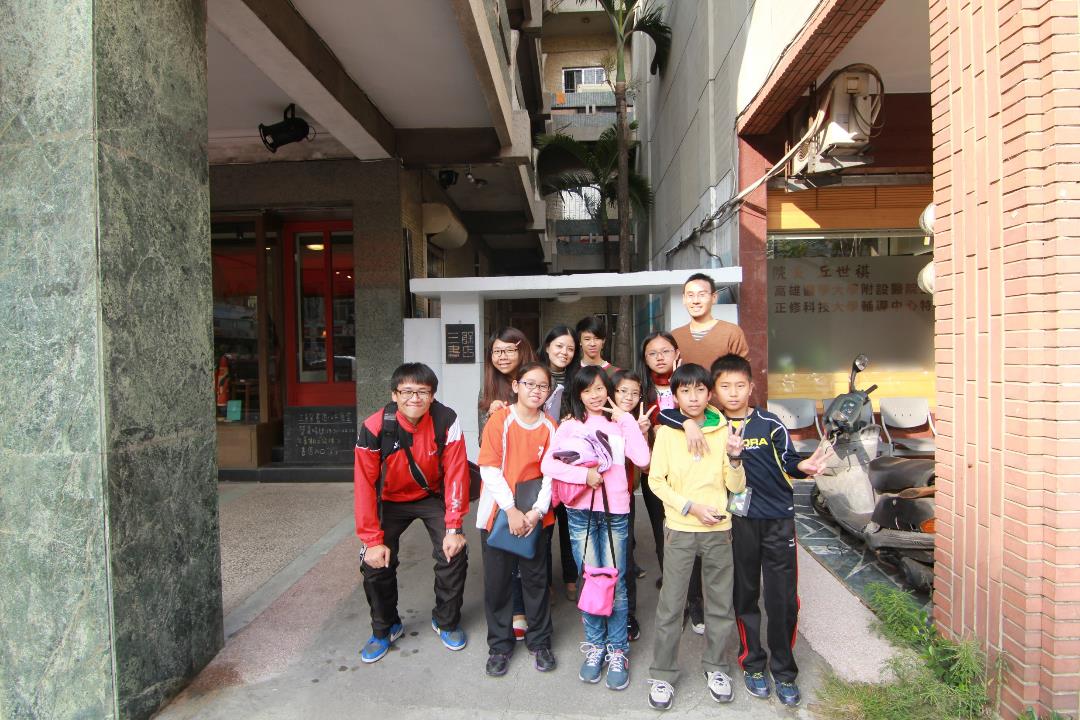 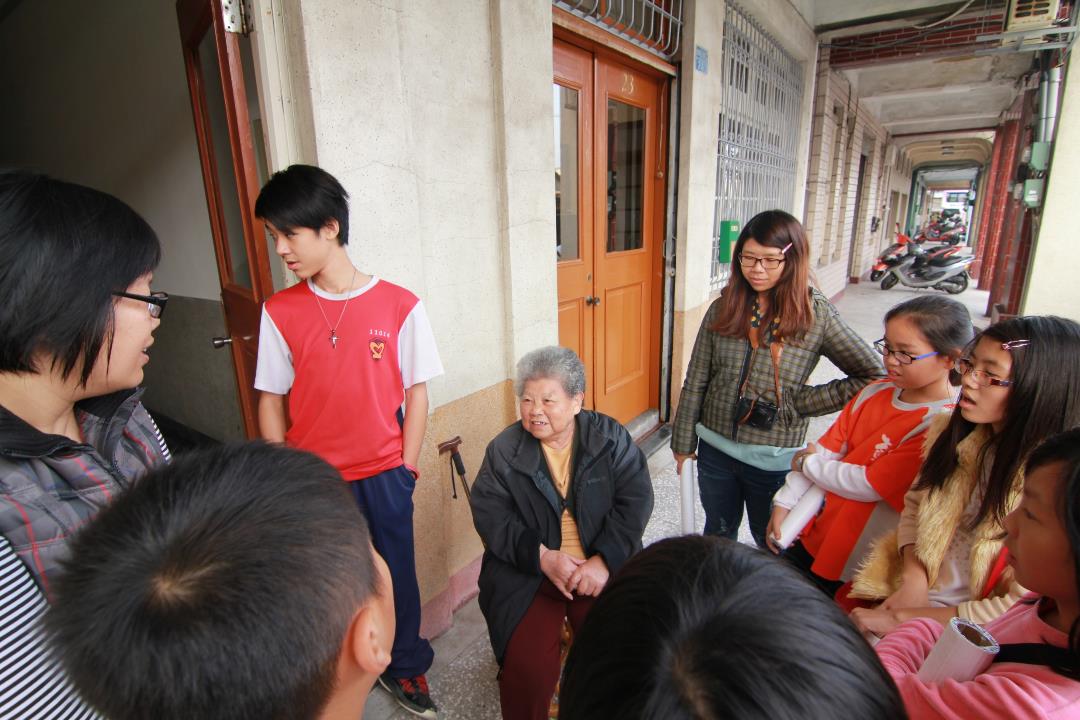 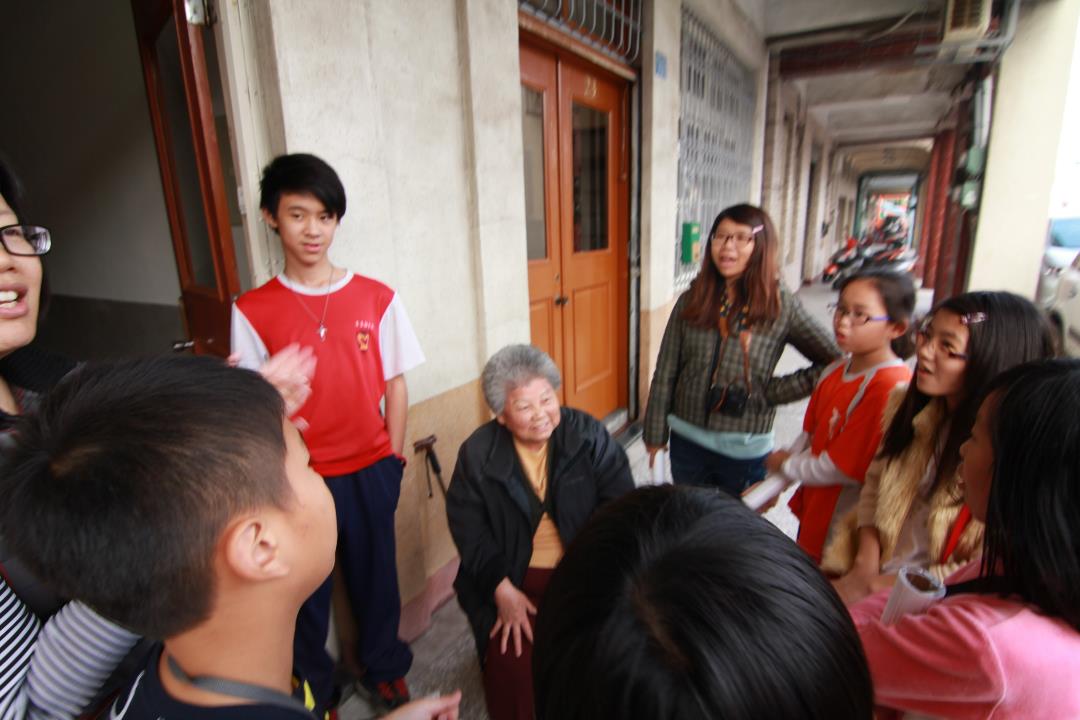 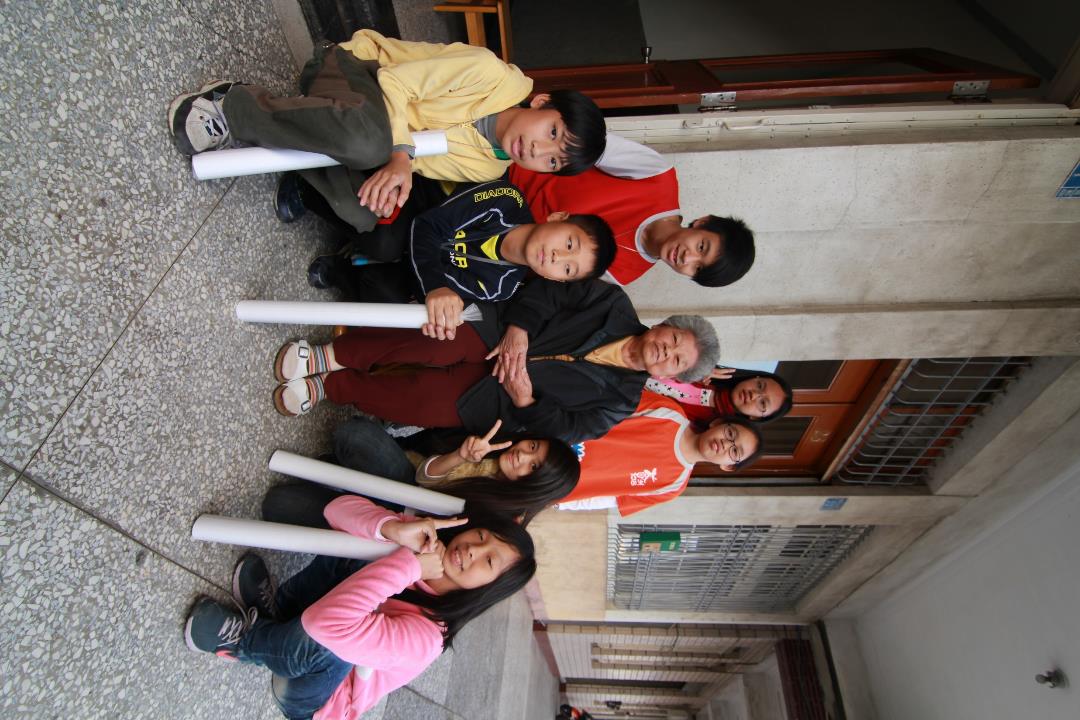 哈瑪星新濱老街重要景觀
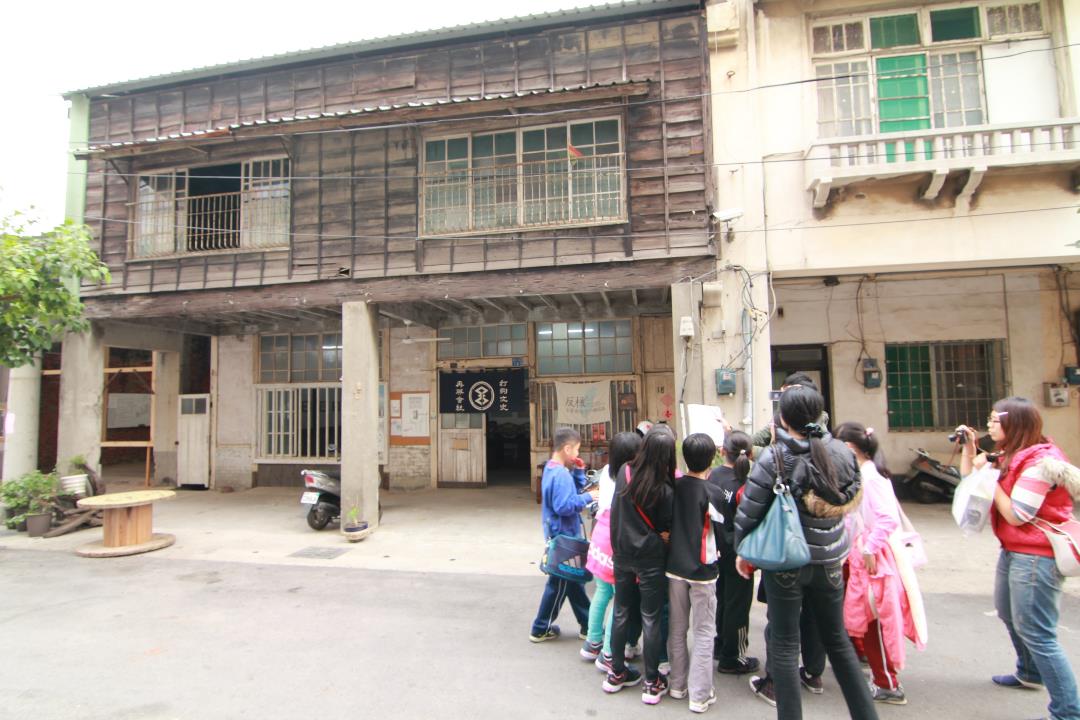 打狗文史再興會社  辦公室
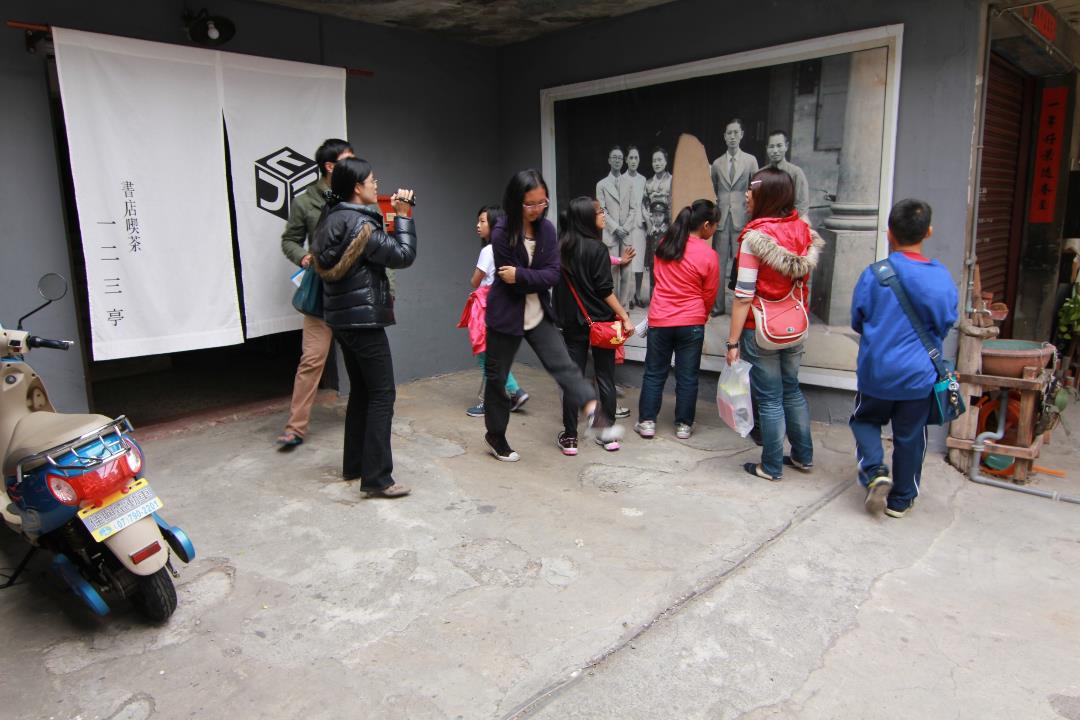 一二三亭
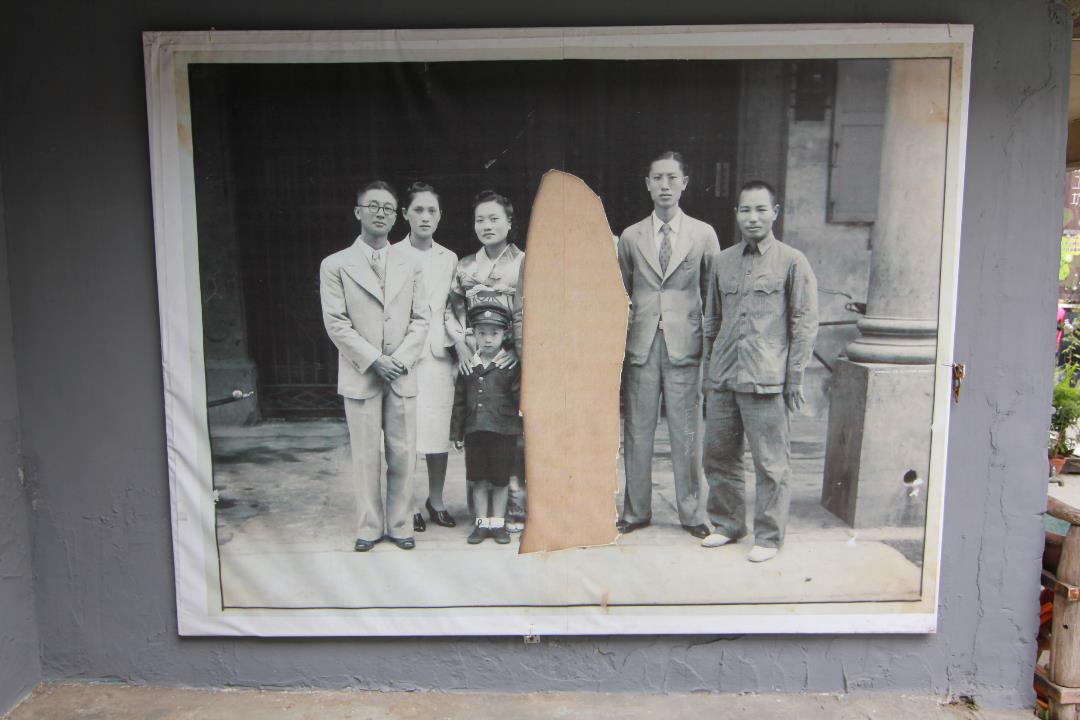 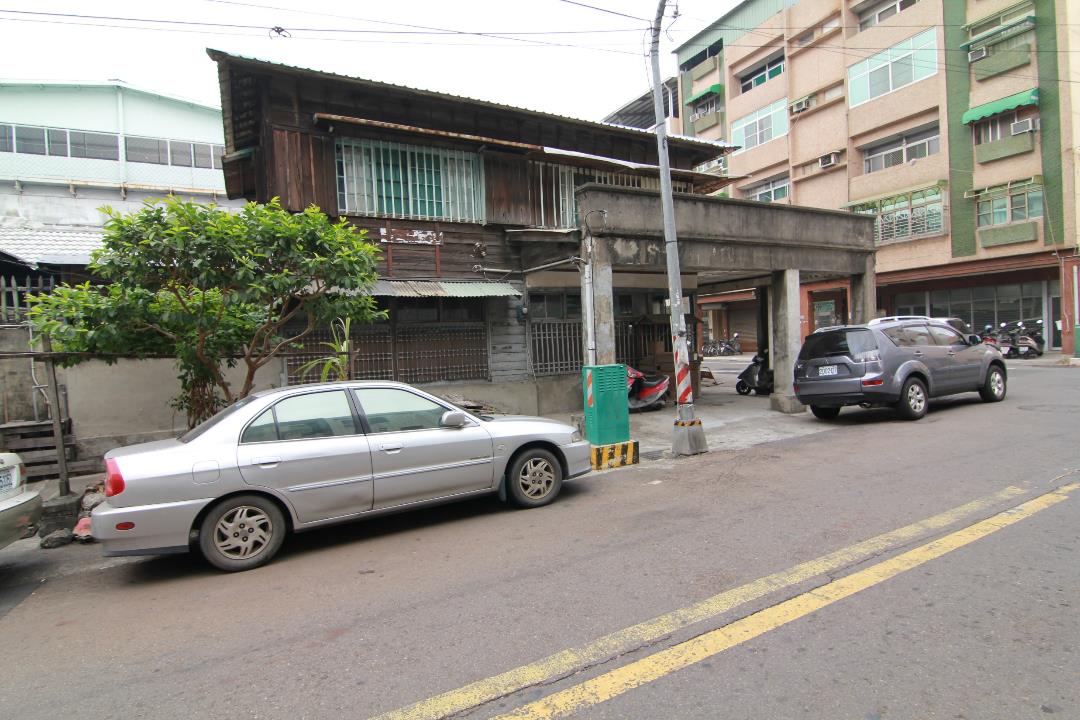 明治製菓高雄配給所
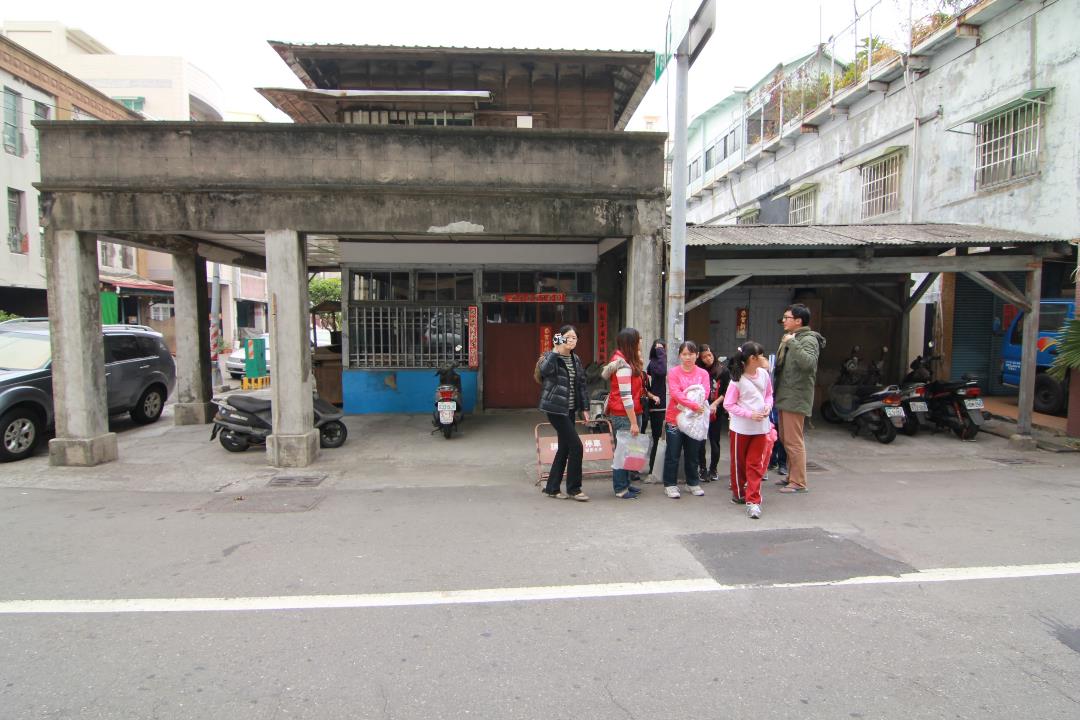 明治製菓高雄配給所
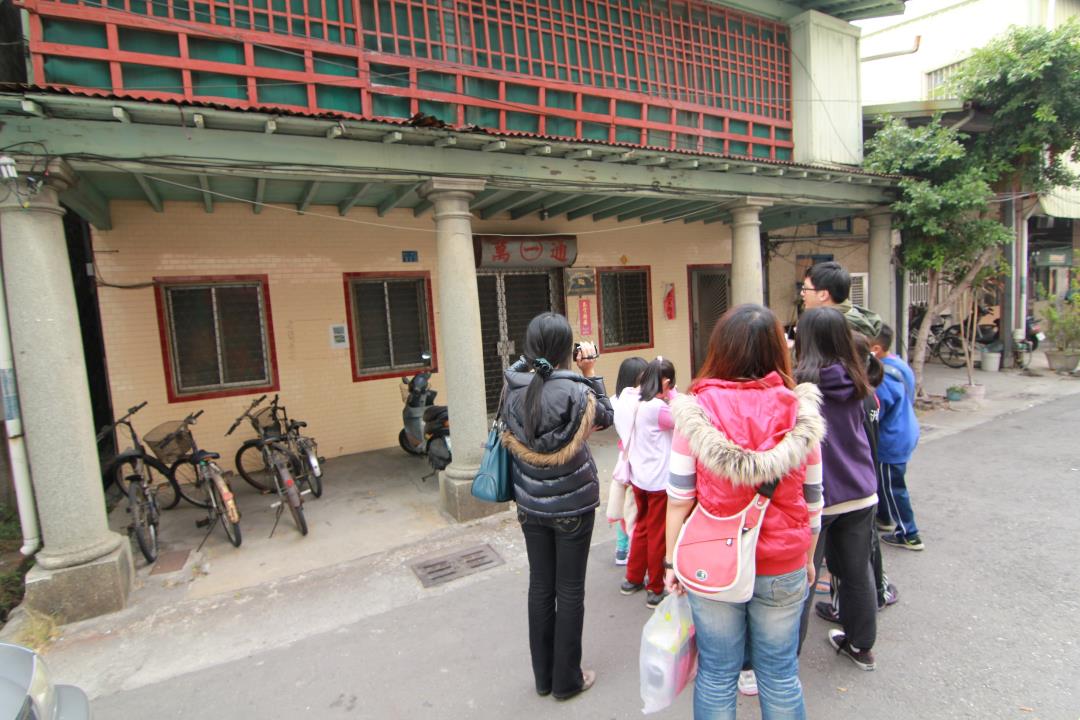 本島館
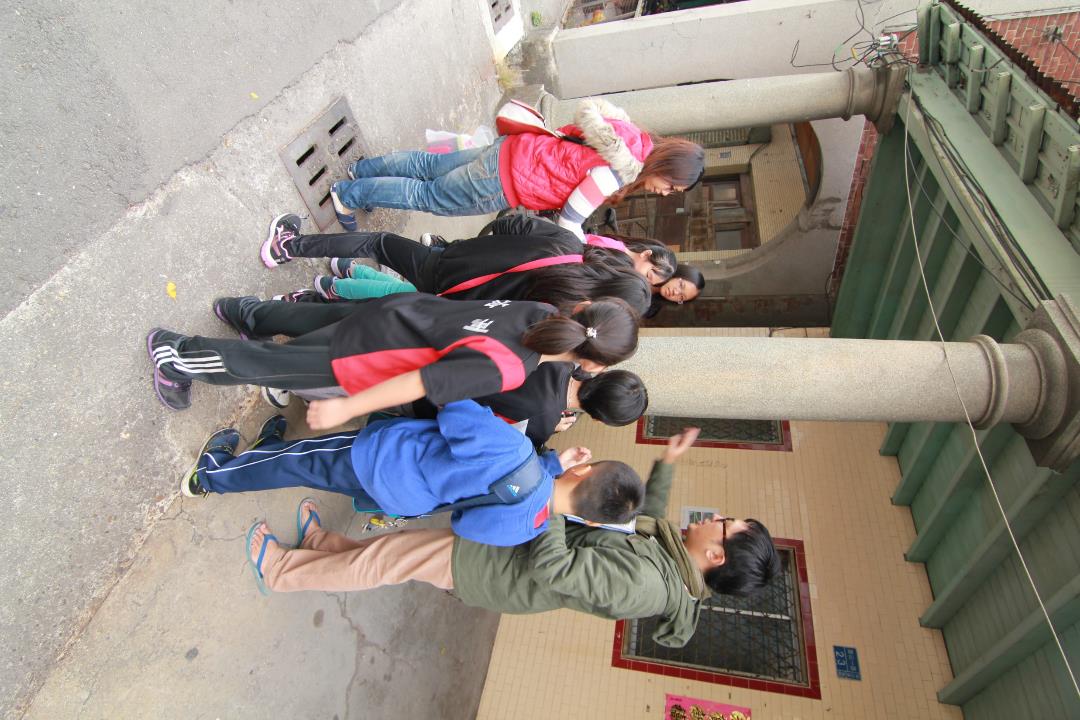 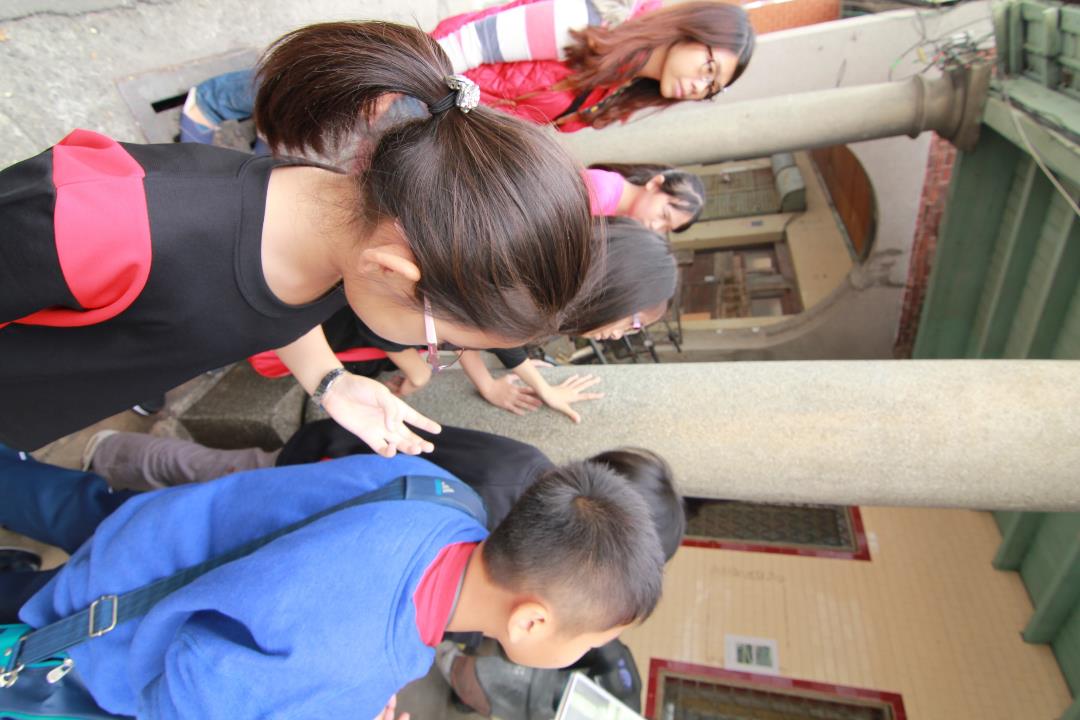 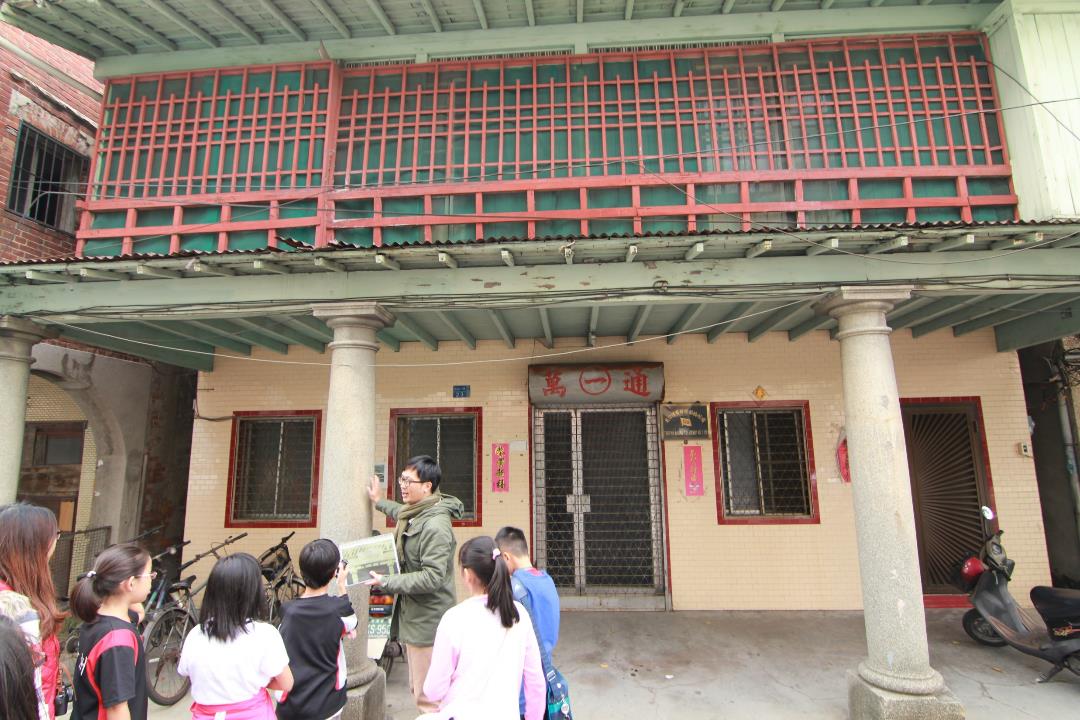 哈瑪星新濱老街影片導覽
影片拍攝1—本島館
影片拍攝2—一二三亭
影片拍攝3—明治製菓高雄配給所
影片拍攝4—佐佐木商店高雄支店
走讀哈瑪星   花絮
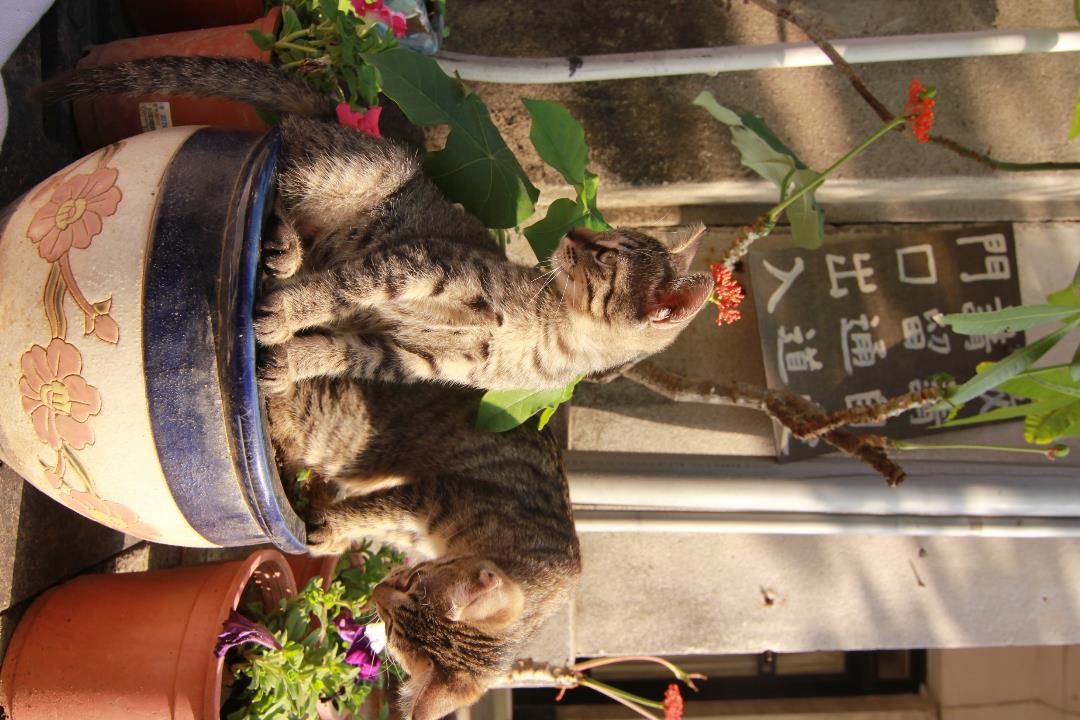 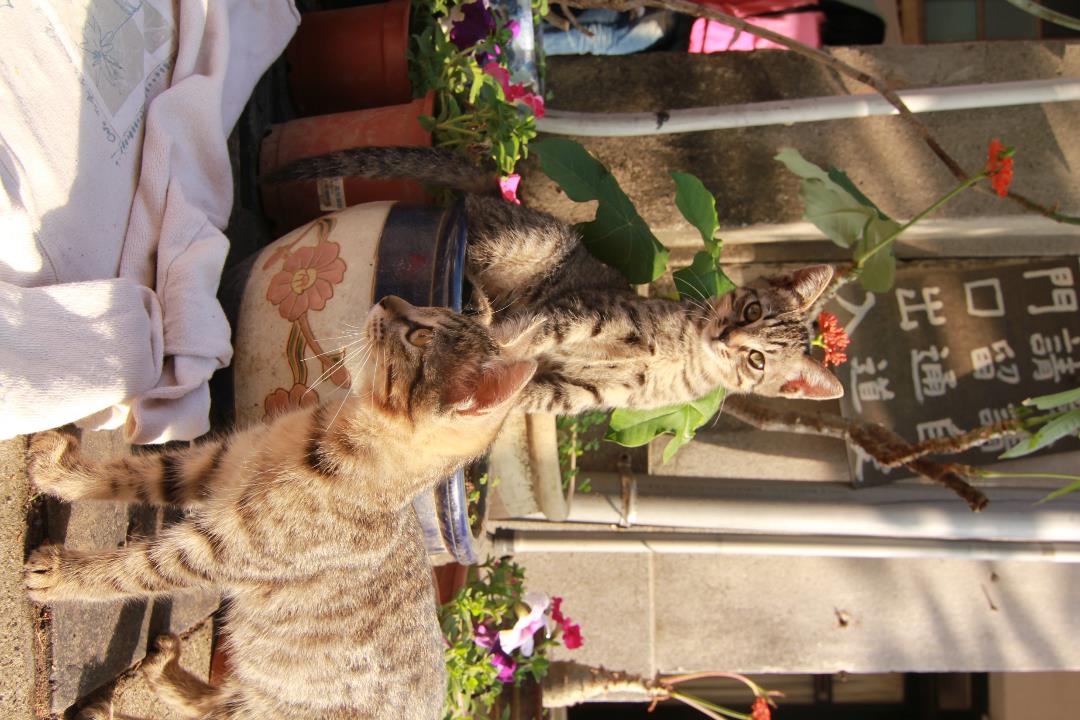 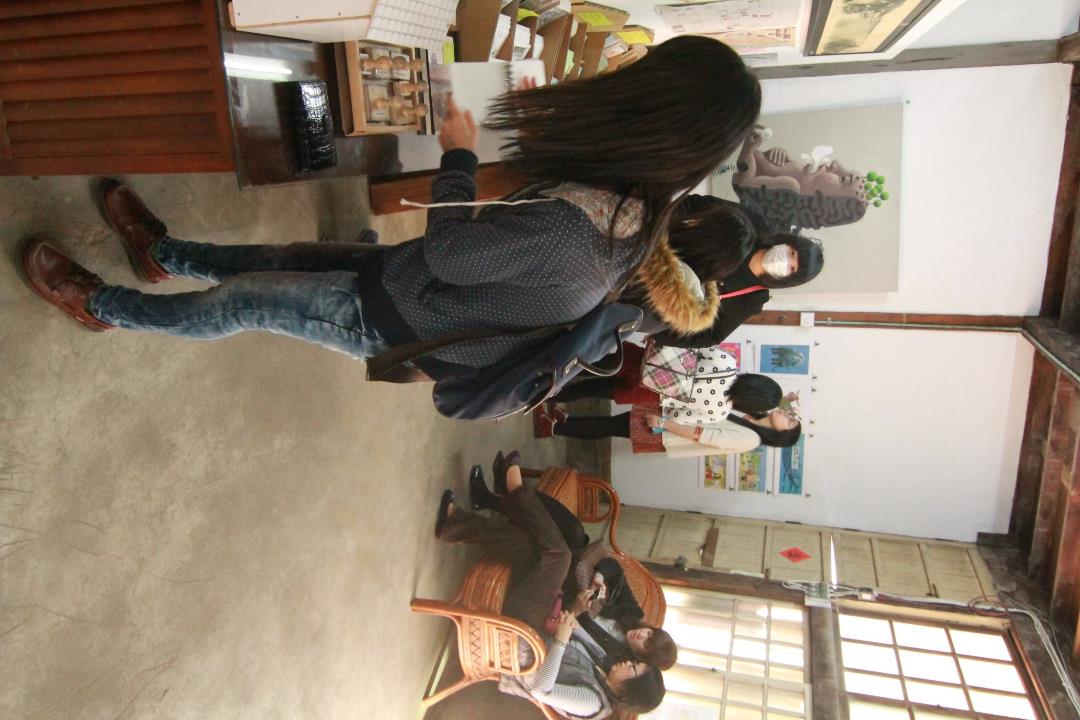 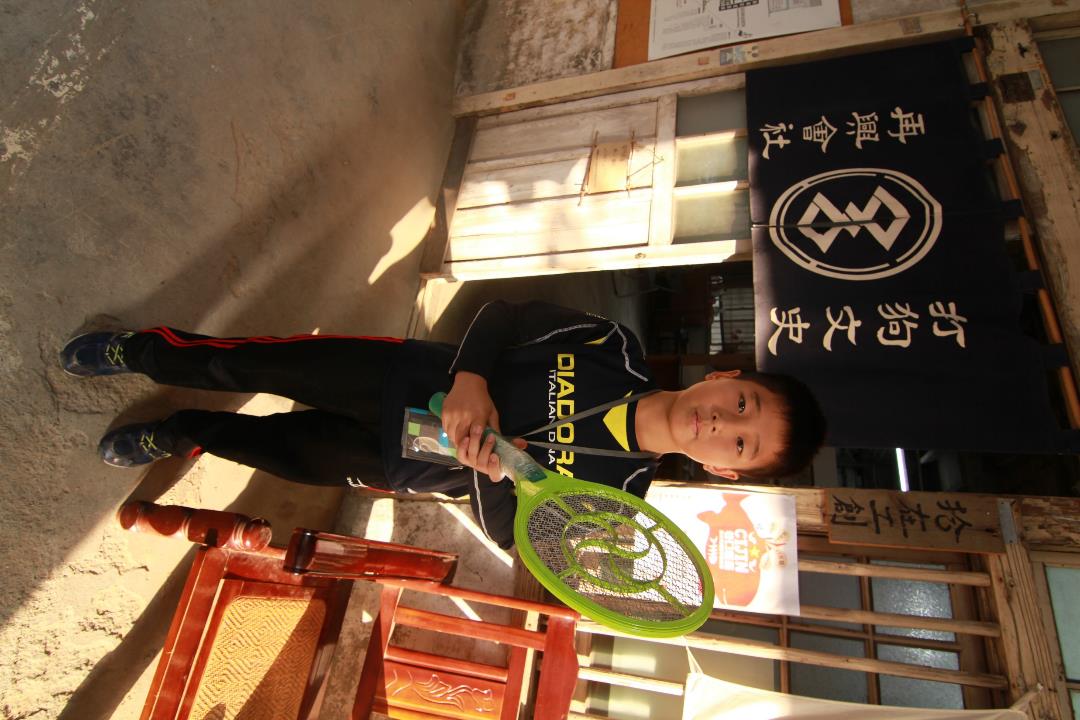 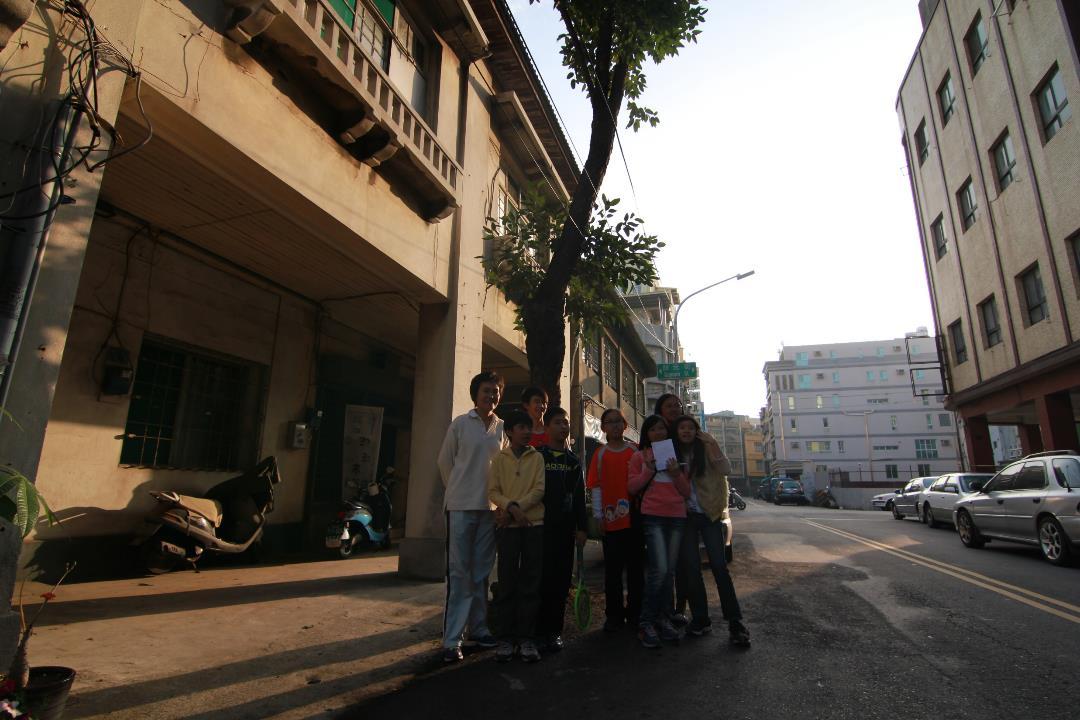 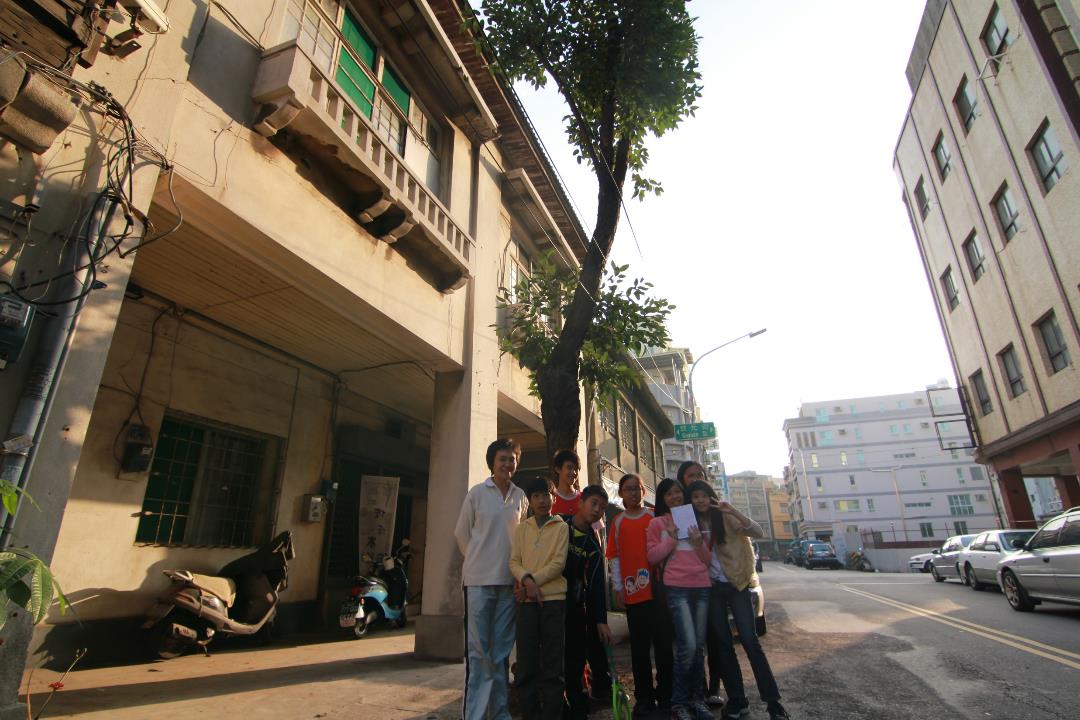 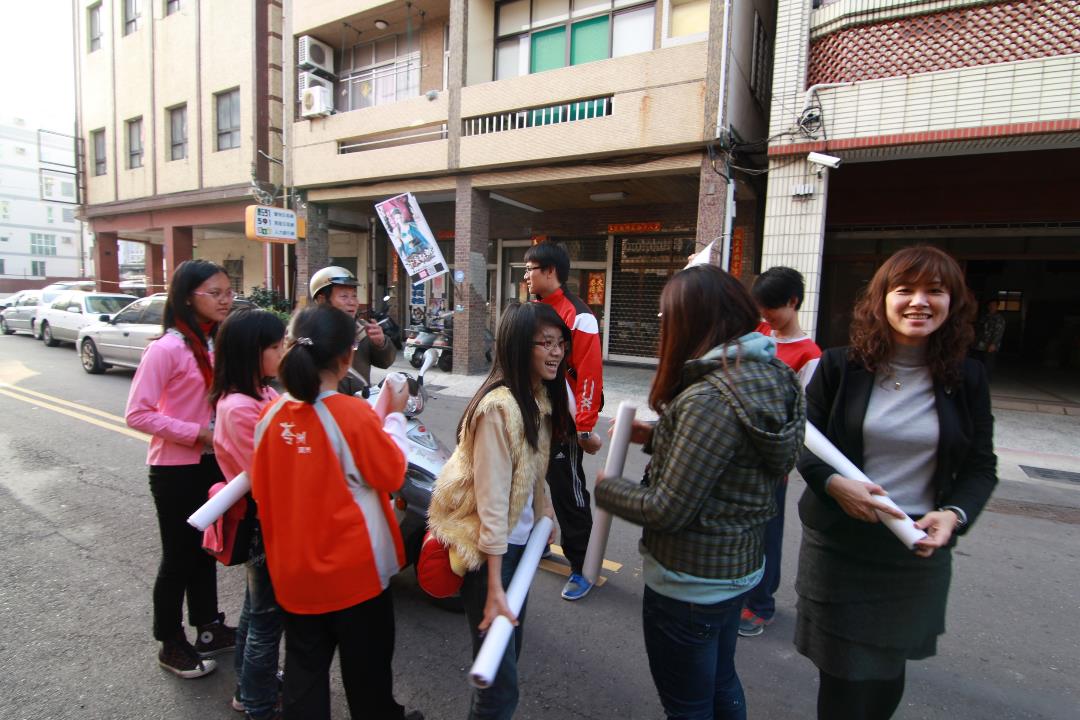 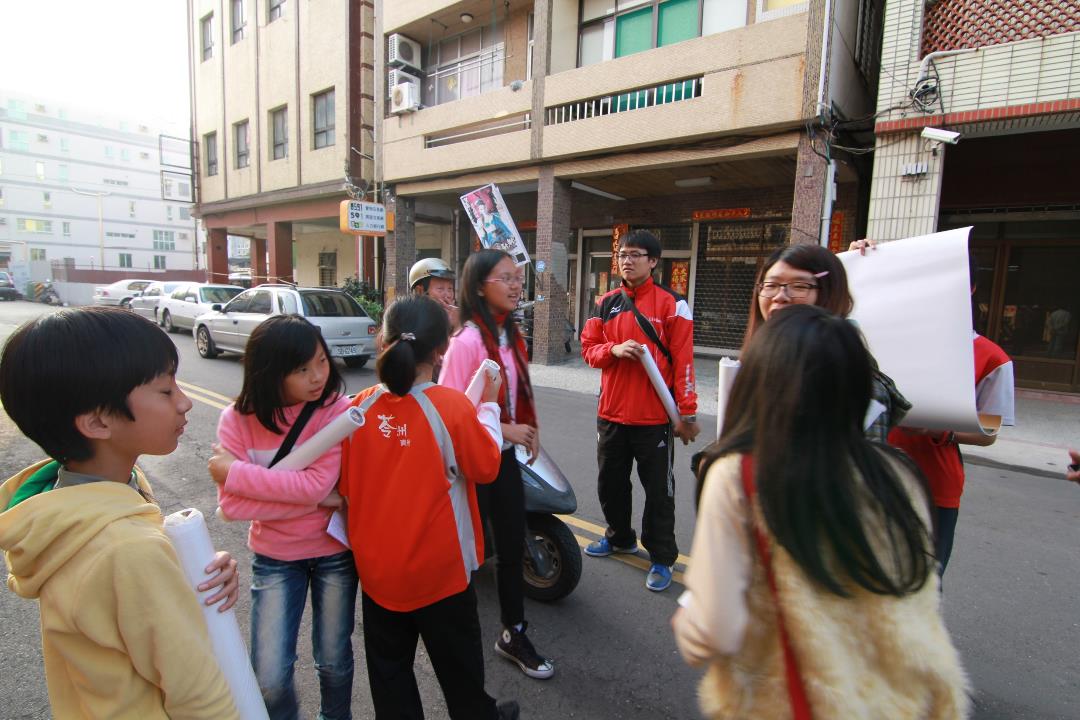 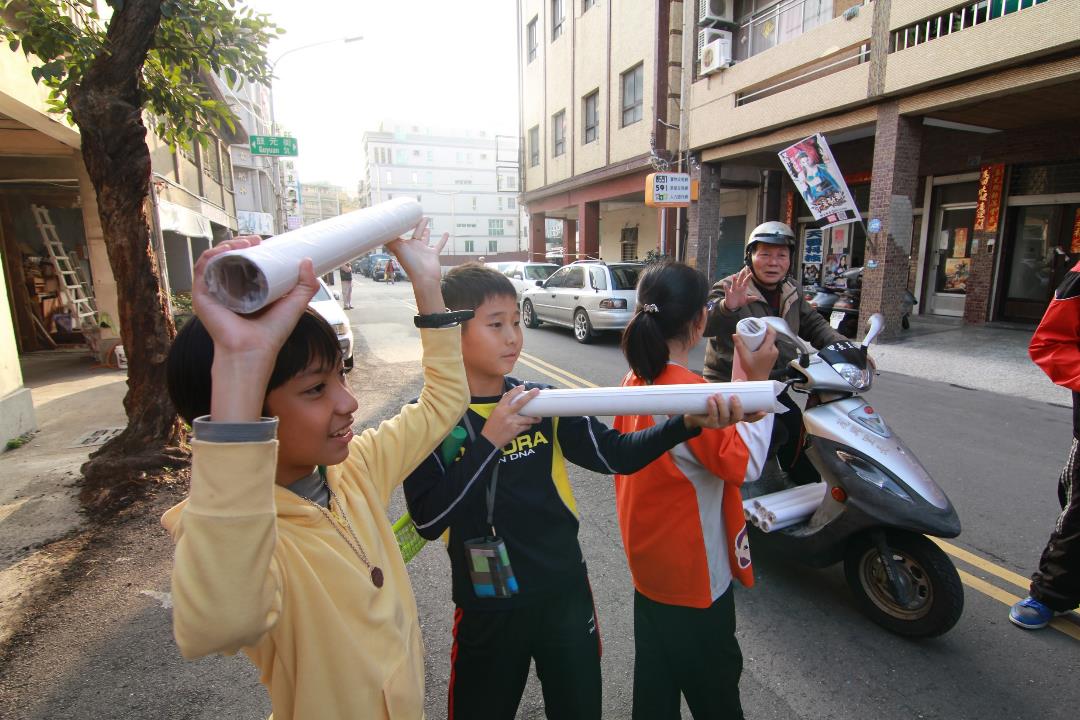 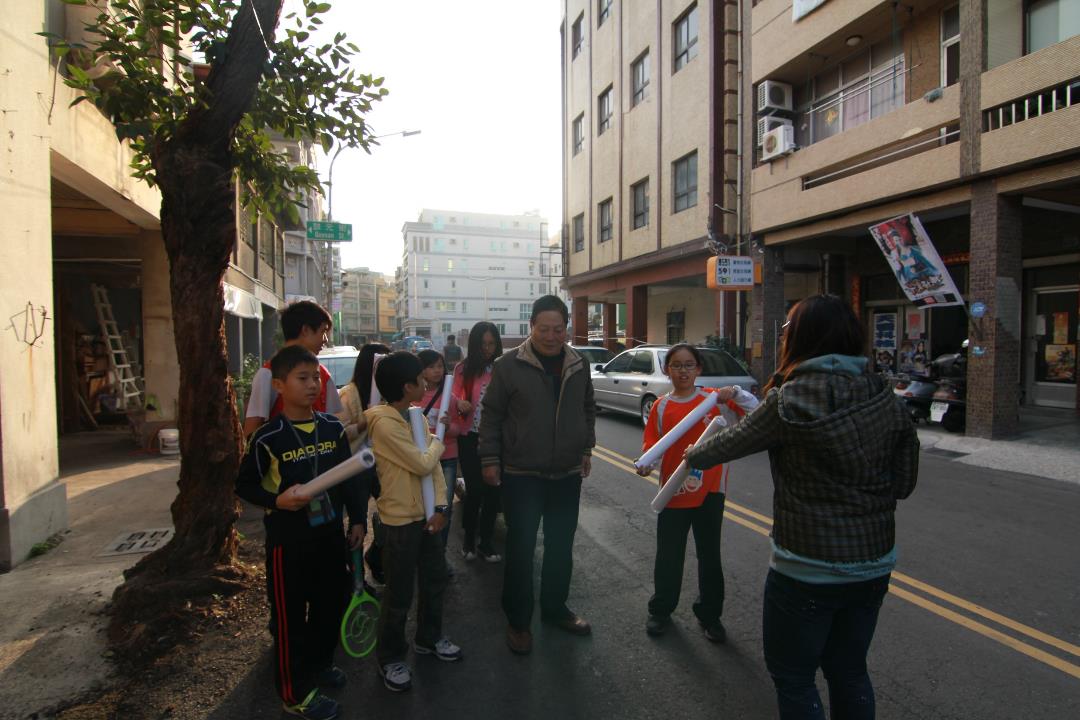 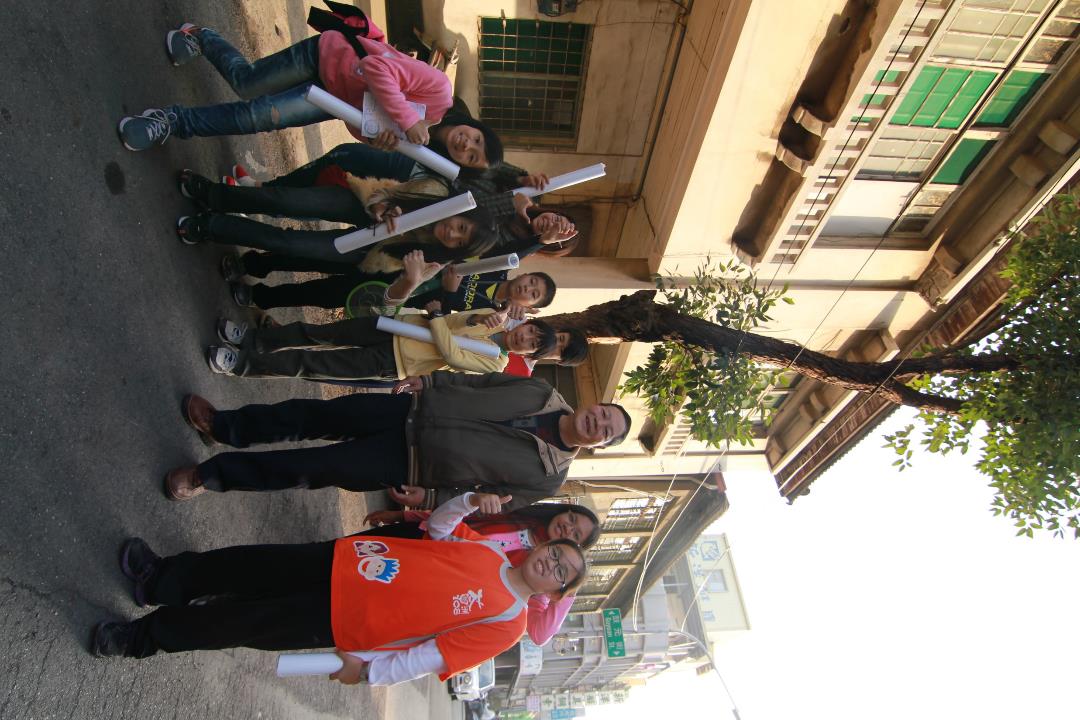 謝謝聆聽
苓洲雁行B隊全體隊員    敬上